ÉVADNYITÓ 2018-2019. TAVASZ
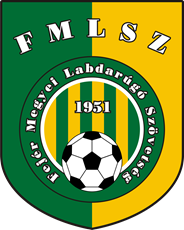 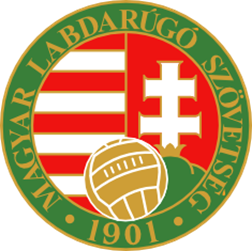 Téli Műfüves Bajnokság 2019.
Téli Műfüves bajnokság 2019.
ÉSZREVÉTELEK:

Ki nem állás: 

	Ellenfél tisztelete?
	Igazgatóság munkájának és MLSZ anyagi támogatásának figyelmen kívül hagyása.
Szigorúbb szankciók 2020.
Japán válogatott 2018. VB kiesés után
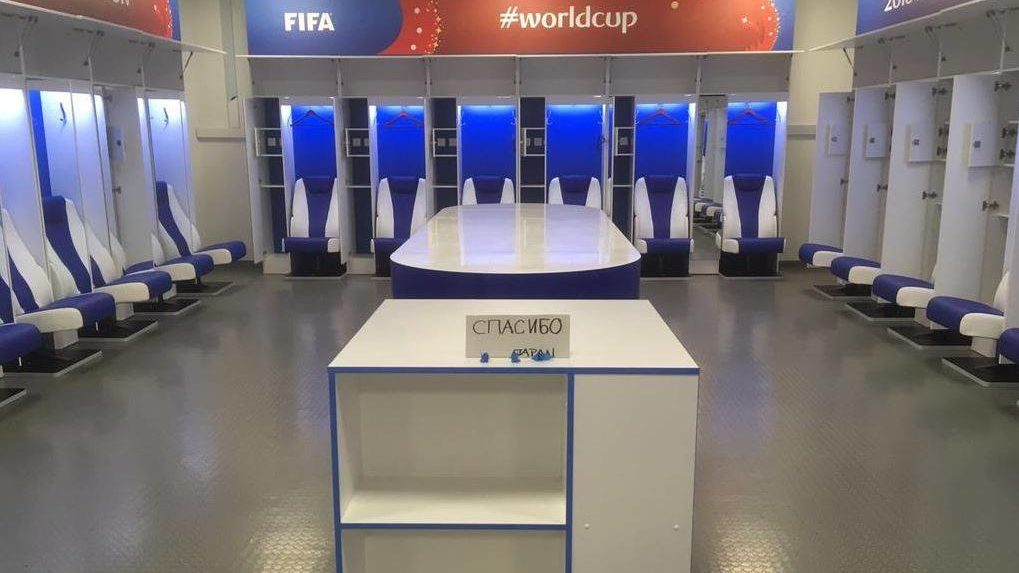 Téli Műfüves bajnokság Fejér megye 2019.
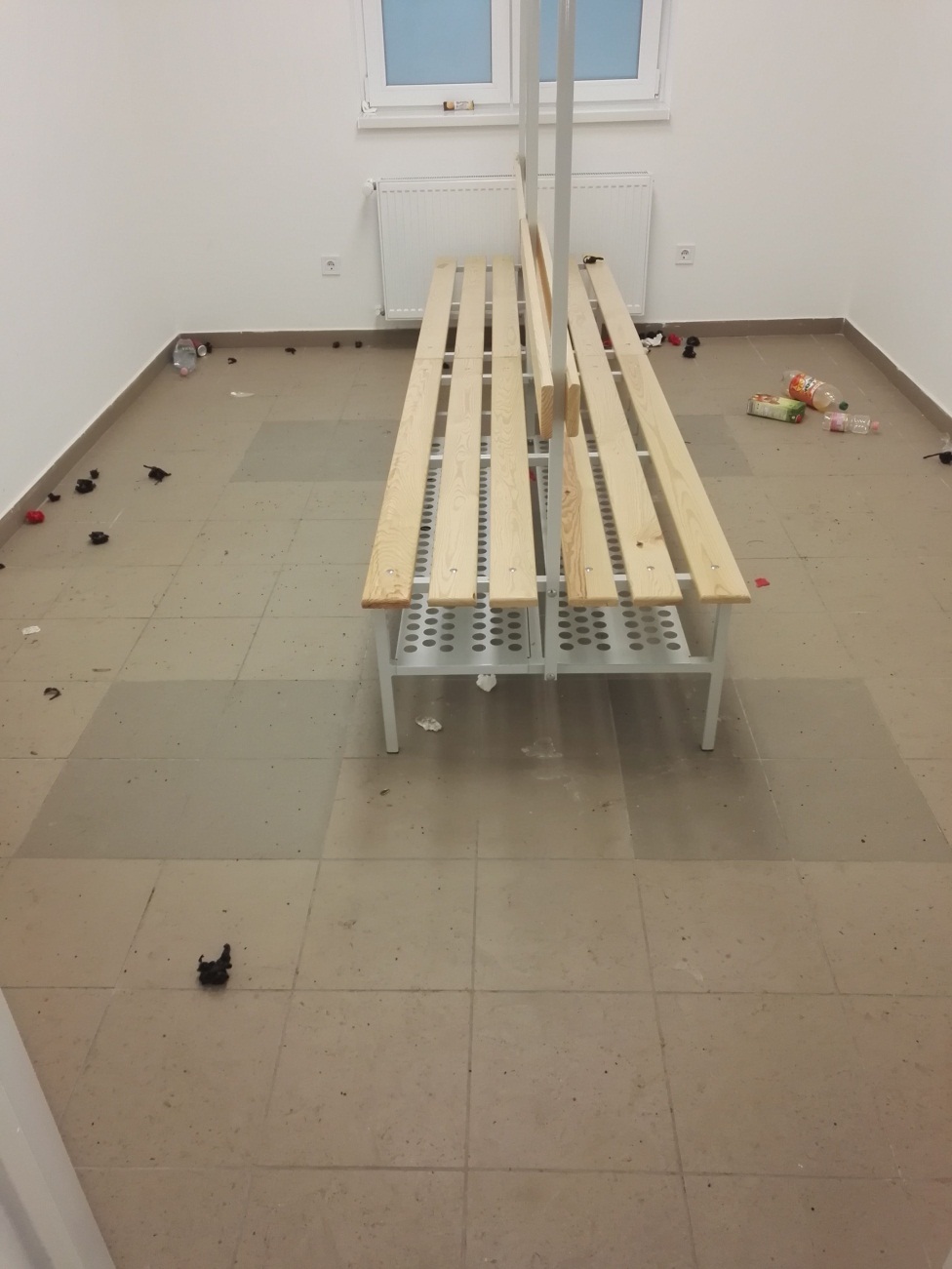 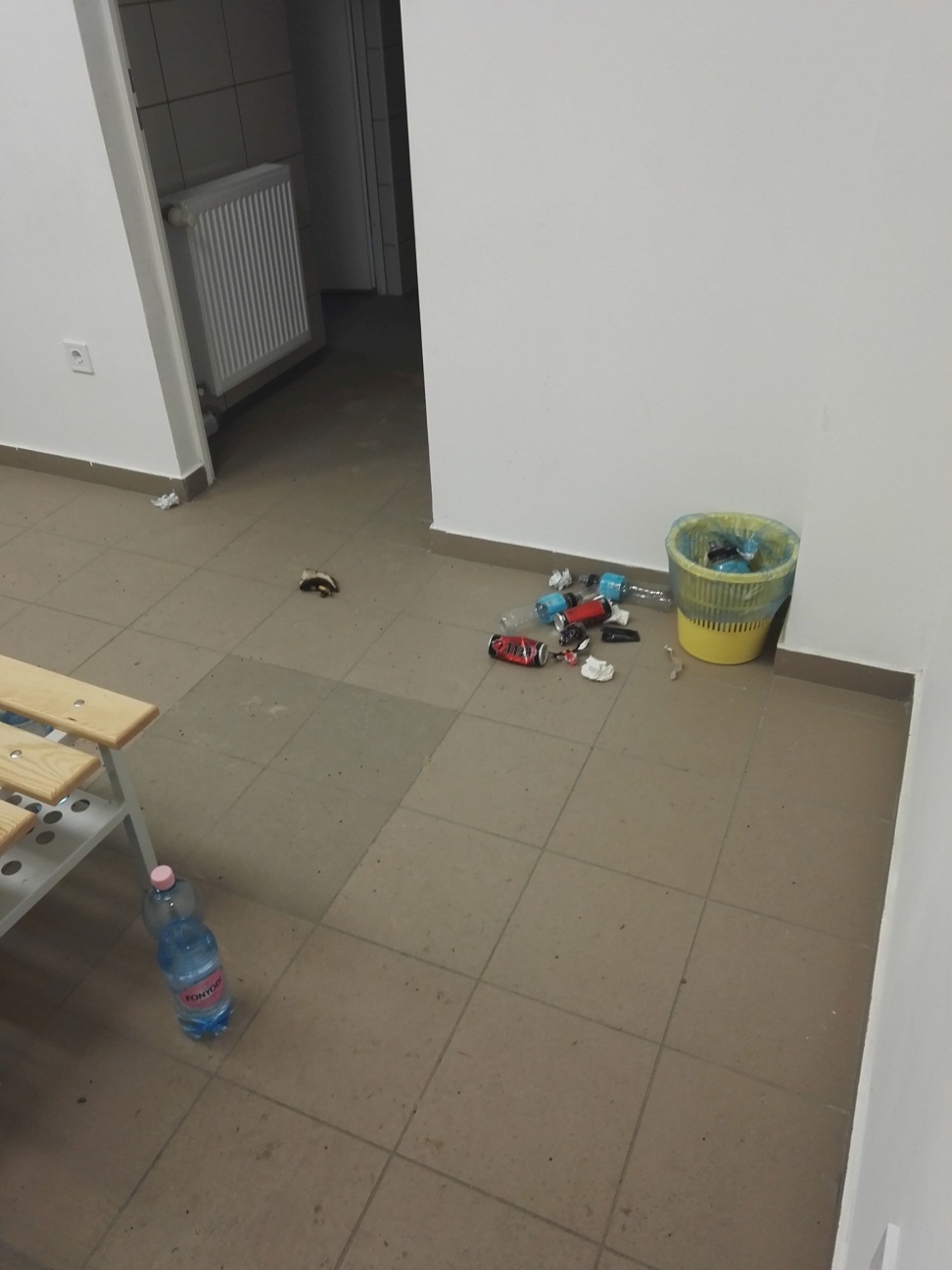 ?
NYIÁSZ (2019.06.15.)
Abban az esetben, ha a klubot váltó játékos egy éven belül újra átigazol (tél-nyár-tél, nyár-tél-nyár)  és  a  legutolsó  átigazolása  magasabb  osztályba  történik,  úgy  az  új sportszervezet az előírt éves utánpótlás működési költségtérítés mellett (melyet megfizet az  átadónak),  a  két  legmagasabb  besorolású  sportszervezet  között  fizetendő  teljes (100°%) összeget köteles átutalni az MLSZ bankszámlájára
Átigazolási időszak
Fénykép feltöltés
Az Igazoláshoz szükséges a labdarúgóról a mindenkori hatályos ügyviteli rendszerbe egy 3,5 cm × 4,5 cm méretű színes, válltól felfelé látszó álló kép.
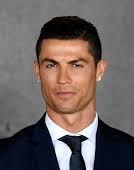 4,5 cm
3,5 cm
Sportorvos
Előjegyzés alapján. 
Időpont kérés: 3-4 héttel korábban!

KÖTELEZŐ ELEMEK SPORTORVOSI KÁRTYÁN:
Vizsgálat időpontja
Versenyezhet
Orvos bélyegzője (kör alakú)
Rendelő bélyegzője (ellipszis alakú két színű)
Orvos aláírása
Sportorvosi engedélyre négy (4) alkalommal rögzíthető bejegyzés.                            (Alá, fölé mellé bélyegzés érvénytelen)
Betelt sportorvosi kártyát - leadás esetén- ingyen cseréljük.
Házi és Gyermekorvosok
A 215/2004. (VII. 13) Korm. rendelet alapján lehetővé vált, hogy háziorvosok és házi gyermekorvosok a körzetükbe bejelentkezett, amatőr sportolóként leigazolt (sportolók) lakosok részére sportorvosi vizsgálatot végezzenek.
http://osei.hu/orszagos-sportorvosi-halozat/haziorvosok-es-hazi-gyermekorvosok-listaja.html
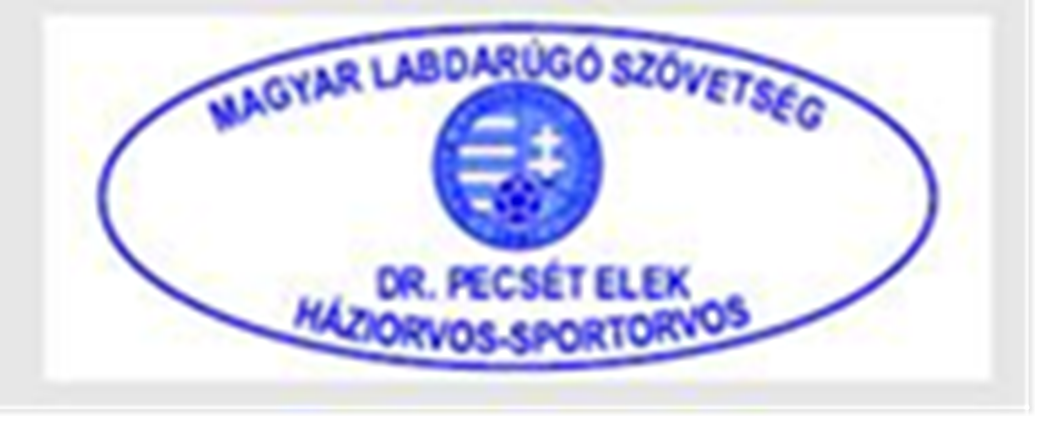 Sportorvosi ellenőrzése
Tájékoztató jellegű információ az IFA felületen
A sportorvos, vagy a házi-sportorvos által kiállított sportorvosi kártya a mérvadó. 
Érvényes sportorvosi lappal lehet csak játszani!

 A versenyengedély csak az igazgatóság által kinyomott                                  fényképes sportorvosi lappal együtt érvényes!
Amatőr Sportszervezői tanfolyam
Célja: a tudásanyag átadásával, megkönnyíteni az amatőr bajnoki osztályokban szereplő sportvezetők munkáját.
Tematika: MLSZ programok, szabályzatok, szervezet megismertetése
Időtartam: 4 nap
Résztvevők: 12-30 fős csoportokban történő oktatás
Licenc követelmény: csapatonként  min. 1 fő amatőr sportszervezői      végzettségű vezető.
Tanfolyam ideje: 2019. november
Tanfolyam díja: 20.000.- Ft +áfa
IFA  - Kapcsolattartók
Sportszervezet vezetője (adminisztrátor) itt tudja beállítani, módosítani, törölni  azokat a személyeket, és jogosultságukat az IFA rendszerben, amelyek az egyesület ügyvitelét biztosítják.
(verseny-, regisztrációs kártya-, utánpótlás-, licence-, nyilvántartás stb. ügyintéző)
Kérjük a csapatokat, hogy a mérkőzésekhez biztosítsák a helyszínen lévő vezetőik részére az IFA rendszerhez való hozzáférést!
Fentiek szerint állítsák be!
Az új jelszót jegyezzék meg!!!!
Bajnokság végén az adminisztrátor kivételével törlődnek a jogosultságok!
Az adminisztrátornak újra be kell majd állítania a jogosultságokat 2019-2020. bajnoki évre.
IFA - Helpdesk
Az ügyviteli rendszerben (IFA) előforduló hibát, hiányosságot, problémát a HelpDesk felületen kell jelezni a fejlesztők felé.

Új felvitel 		piros csillaggal* jelölt adatok kitöltése kötelező
				hiba leírása. (érthetően, indulatoktól mentesen)
Rendezés
Rendezői névsor (kiadott nyomtatványon)
Rendezői létszám! (Polgárőr segítség)
Csere lapról a sportszervezetnek kell gondoskodni. ( VSz. 36.§ (1) b) 5.
	fejer.mlsz.hu hasznos dokumentumok letölthető
Játékosok leigazolása (Ha kétséges a személy azonosság, személyes irattal kell igazolni.)
Öregfiúk bajnokságra is az MLSZ szabályzatai vonatkoznak! (kor, orvosi, igazolás, IFA)
Pályára lépés, és játékvezetők inzultálása bűncselekmény!!
A pályaválasztó csapat a
    felnőtt mérkőzés kiírt kezdési időpontja előtt  legalább 90 perccel, az
    U-19  és  az  alatti  korosztályú  mérkőzés  előtt  legalább  60     perccel  a létesítményben  kell,  hogy tartózkodjon.   VSZ 34.§ (2)a) 
	(Az időpontok be nem tartása fegyelmi vétségnek minősül!)

Elektronikus jegyzőkönyv, igazolások átadása a játékvezetőnek:
			mérkőzés előtt: - 35 perc

Internet biztosítás:
			játékvezetői öltözőbe

Játékvezetői öltözőbe:
		         3 pohár + kancsó víz
Játékjogosultság ellenőrzése
VERSENYSZABÁLYZAT:
34. § (1) a) 
A játékvezető kötelessége, hogy a mérkőzés előtt ellenőrizze a mérkőzésjegyzőkönyvet, a két csapat képviselőjének jelenlétében a versenyigazolványokat és sportorvosi igazolásokat. A két csapat  vezetőjének  kötelessége  a  mérkőzésjegyzőkönyv  kitöltése  a  mindenkor  hatályos ügyviteli rendszerben és a versenyigazolványok leadása 
- a mérkőzés kiírt kezdési időpontját megelőzően  legalább  35  perccel - annak  érdekében,  hogy  a  játékvezető  a  játékosok igazoltatását- a mérkőzés kiírt kezdési időpontját megelőzően legalább 25 perccel, a játékosok bemelegítésének zavartalan biztosításával - elvégezhesse, és a kitűzött kezdési időt pontosan betartsák. A fenti időpontok be nem tartása fegyelmi vétségnek minősül.

e) A  játékvezető az  igazoltatáskor  a  játékosokat  egyenként magához  szólítva  összehasonlítja  őket  a  fényképes  versenyigazolványukkal  és  sportorvosi igazolásukkal.
Mérkőzés rendjének megzavarása
FSZ 37.§ (1) Ha a mérkőzés rendjének megzavarása történik, amelynek megelőzéséhez szükséges lett volna a rendezői feladatok ellátása a szabályzatok szerint, de a rendező ezt a kötelezettségét részben vagy teljesen elmulasztja, a rendező sportszervezet fegyelmi vétséget követ el. 
A rend megzavarásának minősül egyebek között:
obszcén kifejezések, rigmusok,nem engedélyezett tartalmú szövegek kiabálása vagy ilyen feliratok kihelyezése;
nem engedélyezett pirotechnika használata;
a játéktérre, vagy a pályakorláton belülre bármilyen tárgy bedobása;
a játéktérre való illetéktelen bejutás;
az ellenfél szurkolóinak vagy csapatának veszélyeztetése, fenyegetése
a mérkőzés rendbontás miatt felfüggesztése
Büntetési tétel: Írásbeli figyelmeztetés, 100, - 150, - 200 ezer forint
2019-2020. évi versenykiírások
LABDARÚGÁS
Felnőtt:      Férfi Megyei I., II., III. osztály
		               Női ¾ pálya
U- 19:	      Férfi Megyei I., II. osztály	
U-16:	      Fiú, Leány
U-14: 	      Fiú ¾ pálya
Öregfiúk:    Férfi

FUTSAL
U-11:		Fiú
U-13:		Fiú
U-15:		Fiú
Felnőtt:	Férfi
Nevezés: 
	Digitálisan az IFA rendszeren keresztül

Nevezési határidő:
	2019. július 01. hétfő 12.00
Amatőr licence
Célja:
 Az MLSZ szervezésében megrendezésre kerülő vegyes - nyílt - és az amatőr bajnokságokban egységes követelményrendszert teremtsen meg a bajnokságba benevezni kívánó, és abban résztvevő sportszervezetek részére a gazdálkodási, az infrastrukturális feltételek és az alkalmazásban álló sportszakemberek tekintetében. 
Hatálya:
Azon sportszervezetek körére terjed ki, amelyek részt kívánnak venni az NB III és a megyei  I. osztályú férfi felnőtt bajnokságban.
Licence kérelem eljárási időpontok
Licenckérelem benyújtási lehetőségének meghirdetése: 		március 10.
Licenckérelmi dokumentáció benyújtásának határideje:    	április 10.
Hiánypótlás elvégzése:							április 25.
Versenybizottsági határozatok kiküldési határideje:		április 30.
II.fokú eljárás sportszervezeti fellebbezés beküldési 
    határideje:								május 10.
Fellebbviteli bizottsági határozatok kiküldési határideje:   	május 15.
Pályahitelesítés kérelem benyújtásának határideje:	         március 21.
Pályahitelesítés elvégzése, jegyzőkönyv elkészítése:		április 10.
Licence kérelem benyújtás
IFA rendszeren keresztül. Április 10-ig

Licenckérelmi adatlap
Üzleti terv ( 2.sz. melléklet 16.o.)
Szakmai terv. Sportszervezet elnöksége által jóváhagyott (3.sz. melléklet 19.o)
Egyszerűsített éves beszámoló, a számvitelről szóló 2000. évi C törvény szerint.
Amatőr koncepció
1	Hiteles adatbázis
2	Budapest projekt
3	Kistelepülések bevonása
4	Grassroots akkreditáció
5	U14-18-23 megtartási projekt
6	Szabályzati dereguláció és egyszerűsítés
7	Oktatási, szabályismereti kampány a klubok, játékosok részére
8	Profi, amatőr együttműködési modell pilot projekt egy régióban
9	Program az oktatási intézmények (igazgatók, pedagógusok) intenzívebb bevonása  érdekében
10	Fenntartható grassroots klubmodell minta kialakítása
11	Az edzőképzés folyamatának hozzáigazítása az amatőr labdarúgás igényeihez
12	Háziorvosok bevonása, szabályzatmódosítás, a felelősség átruházása a klubokra, játékosokra
13	Játékvezetői program
14	Átfogó, országos létesítménykataszter és ez alapján 2025-ig szóló fejlesztési terv elkészítése
15	A fejlesztésből kimaradt térségek, települések felmérése, részükre könnyített beruházási 	program indítása
16	A pályarendszabályok és értékelési elvek összehangolása a reálisan megvalósítható fejlesztési 	tervvel
17	Fenntartható finanszírozási modell a 2020-2025-ös időszakra, felkészülés a központi források kivezetésére/csökkentésére
18	Kompenzációs program a kisegyesületek támogatására
19	A pályázati adminisztráció egyszerűsítése és/vagy a klubvezetők intenzív képzése
20	Az amatőr klubvezetők képzési programjában a kommunikáció és kapcsolattartás modul 	bevezetése
21	MLSZ központból koordinált kommunikációs kampányok
22	A marketing lehetőségek egységes kiaknázása, országos szintű értékesítési kampányokkal
E-mail
MLSZ Fejér Megyei Igazgatóság:
fejer@mlsz.hu 

Minden hivatalos levelet, kérést, kérdést, bejelentést, stb. a központi címre kérjük!
Hírlap
Versenykiírás szerint a csapatoknak tájékoztatni kell a médiát a mérkőzésekről.
Rövid, tárgyilagos, személyes megjegyzésektől mentes,esetleg képes tudósítás:
	Megyei I:		vasárnap 	19.00
	Megyei II. 	hétfő		    12.00
	Megyei III.	kedd		    12.00
Köszönöm a figyelmet
Schneider Béla
igazgató
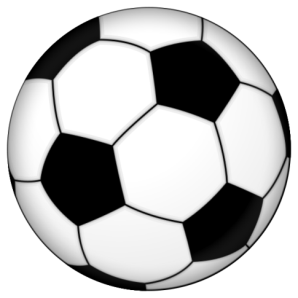